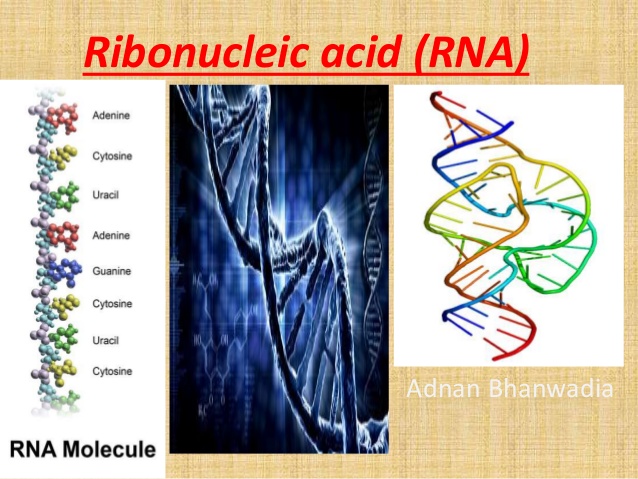 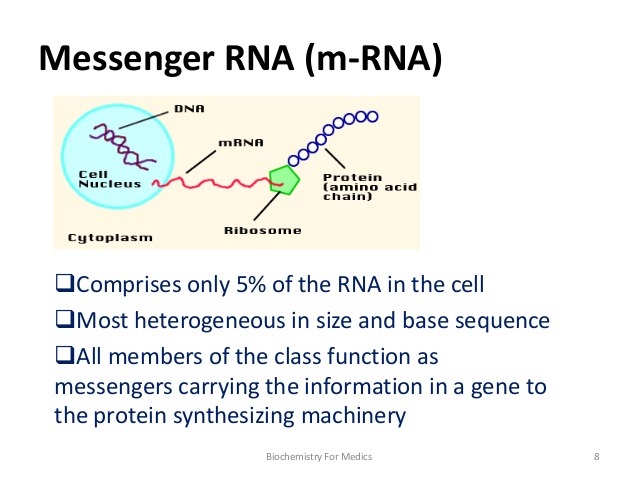 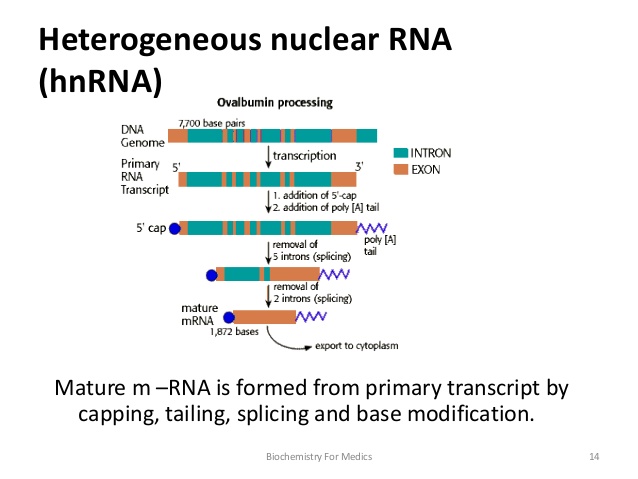 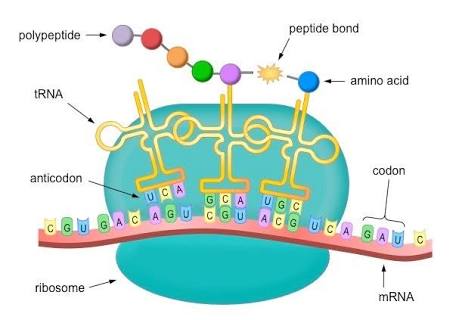 Thank you